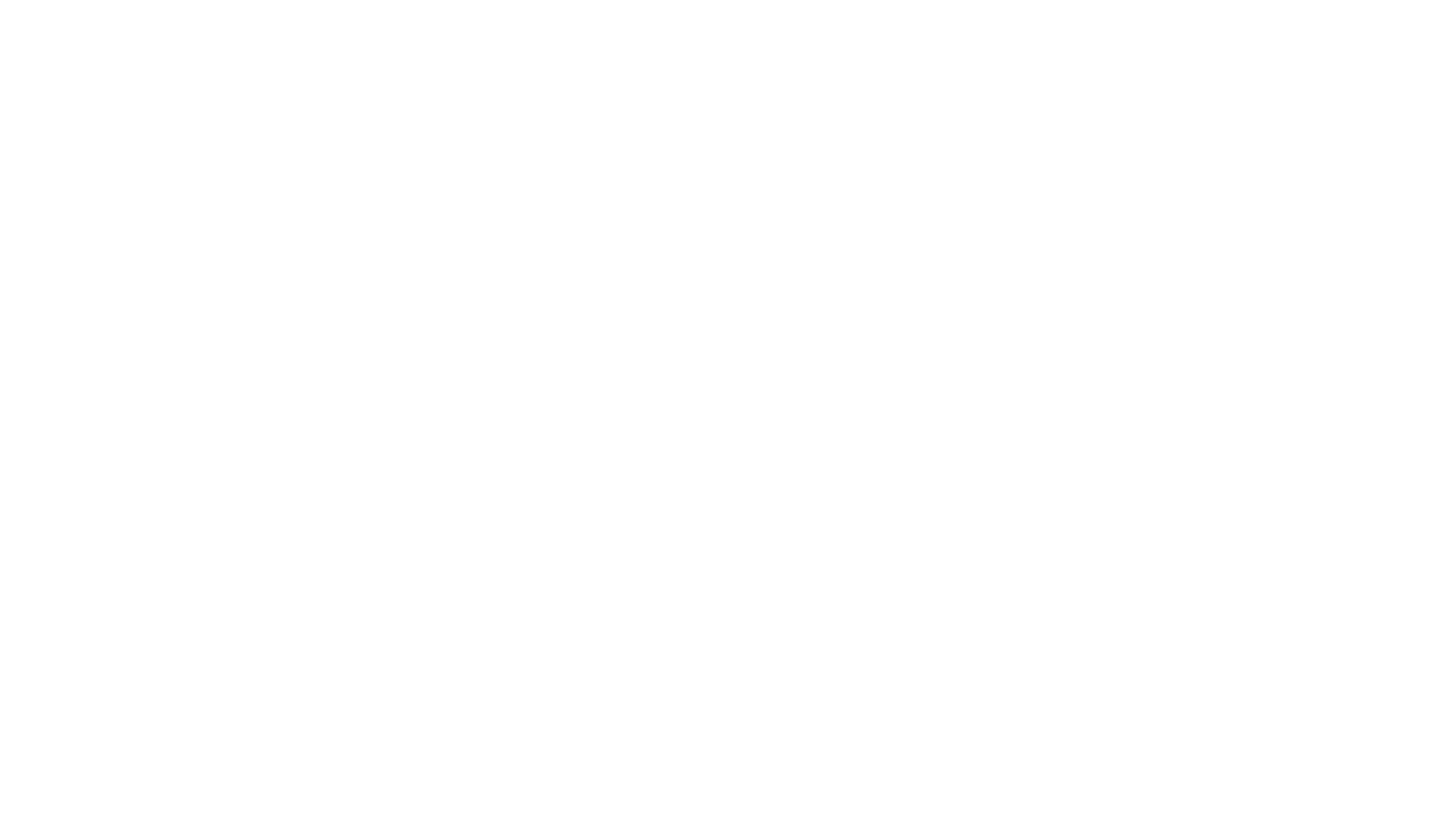 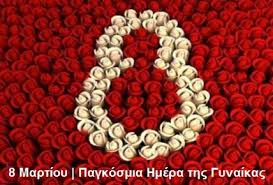 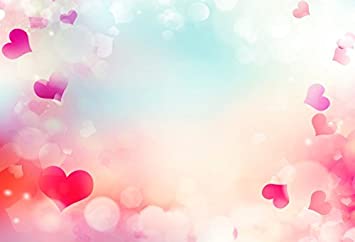 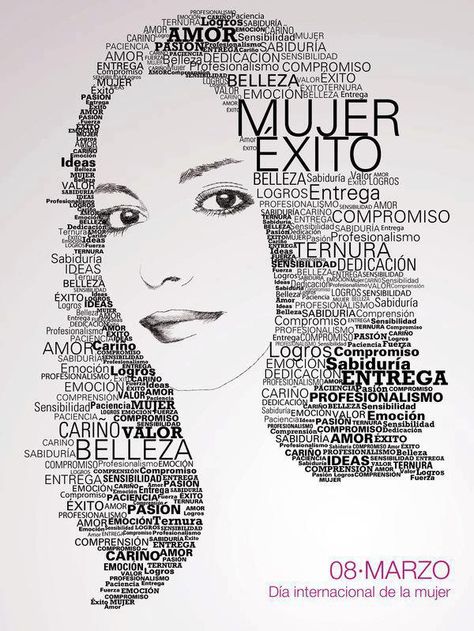 Αλίμονο αν γιόρταζε μια φορά το χρόνο αυτή που λέγεται γυναίκα, αδελφή, γιαγιά, σύζυγος, μητέρα, φίλη, αγαπημένη…
Αυτή που είναι πριγκίπισσα στην αγάπη …
Βασίλισσα στον πόνο …
Πολεμίστρια στην ζωή ….
Απλά ….γυναίκα ….
          Χρόνια πολλά στο άλλο μισό του ουρανού !!!
8 Μαρτίου 2021
Χρόνια πολλά
Παγκόσμια ημέρα γυναίκας 
16o Nηπιαγωγείο Αγίου Δημητρίου
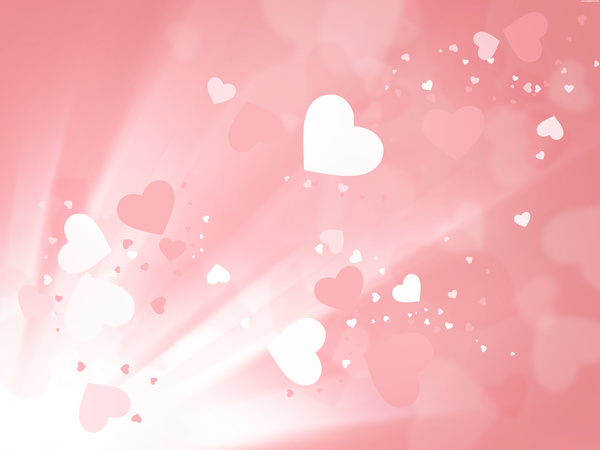 Η Ημέρα της Γυναίκας είναι περισσότερα από ένα απλό «Χρόνια Πολλά»
   Η σημερινή ημέρα της Γυναίκας δεν είναι από εκείνες που τις αξίζουν λουλούδια, κοσμήματα και αρώματα. Δε μιμείται αυτή των «Ερωτευμένων» ούτε τη γιορτή της «Μητέρας» και του «Πατέρα». Η σημερινή Παγκόσμια Ημέρα της Γυναίκας είναι μια διεθνής ημέρα για τα δικαιώματα των γυναικών. Δικαιώματα που κατακτήθηκαν μέσα από αγώνες και ανθρώπινες θυσίες. Η ημέρα αφορά στους αγώνες συνηθισμένων γυναικών, που με το θάρρος και την αποφασιστικότητα τους κατάφεραν να γράψουν ιστορία.Από την πρώτη φεμινιστική απεργία που καταγράφηκε στην κωμωδία ‘’Λυσιστράτη’’ του Αριστοφάνη ,στις γυναίκες του Παρισιού κατά την διάρκεια της Γαλλικής επανάστασης που ζητούσαν στις Βερσαλλίες ‘’ελευθερία ,ισότητα, αδελφότητα’’,στο 1908 στην Νέα Υόρκη, όπου περίπου 15.000 γυναίκες παρελαύνουν στους δρόμους της Νέας Υόρκης ζητώντας λιγότερες ώρες εργασίας, καλύτερους μισθούς και δικαίωμα ψήφου. Ήταν τότε που το σύνθημα «Ψωμί και τριαντάφυλλα» ακούγονταν σε όλους τους δρόμους της μεγαλούπολης. Οι γυναίκες με το ψωμί περιέγραφαν την οικονομική ασφάλεια και με τα τριαντάφυλλα την καλύτερη ποιότητα ζωής. Εκτός από το δικαίωμα του εκλέγειν και του δημοσίου αξιώματος, οι διαδηλωτές απαίτησαν το δικαίωμα όλων των γυναικών στην εργασία, την επαγγελματική κατάρτιση και τον τερματισμό των διακρίσεων στην εργασία. 8 Μαρτίου του 1957και στις Ηνωμένες Πολιτείες, οι εργάτριες στο τομέα της υφαντουργίας και του ιματισμού κινητοποιήθηκαν στη Νέα Υόρκη για τις απάνθρωπες συνθήκες εργασίας και τους χαμηλούς μισθούς τους. 
   Και όμως ενώ έχουν περάσει τόσα χρόνια από τότε και τόσοι αγώνες ,όπως έχει ειπωθεί από 
το Παγκόσμιο Οικονομικό Φόρουμ, το χάσμα μεταξύ των δύο φύλων δε θα κλείσει μέχρι το 2186.
Τα συμπεράσματα δικά σας !!!